A Discussion of Secrets
Robert Stewart
Agenda
Intro
Talk about Social Engineering
Talk about Social Engineering some more
Still talking about Social Engineering
Roll Credits
Hi :)
What I do:
network
web application
mobile
electronic social engineering
physical social engineering 
I break into things for a living, let's talk about it.
Robert Stewart
Security Consultant
New Presentation, Who dis?
Tell me about yourself

⃞ C Level 	
⃞ Admins
⃞ Practitioners
Check One
Have you ever heard about Social Engineering? 

⃞ Yes 	⃞ No
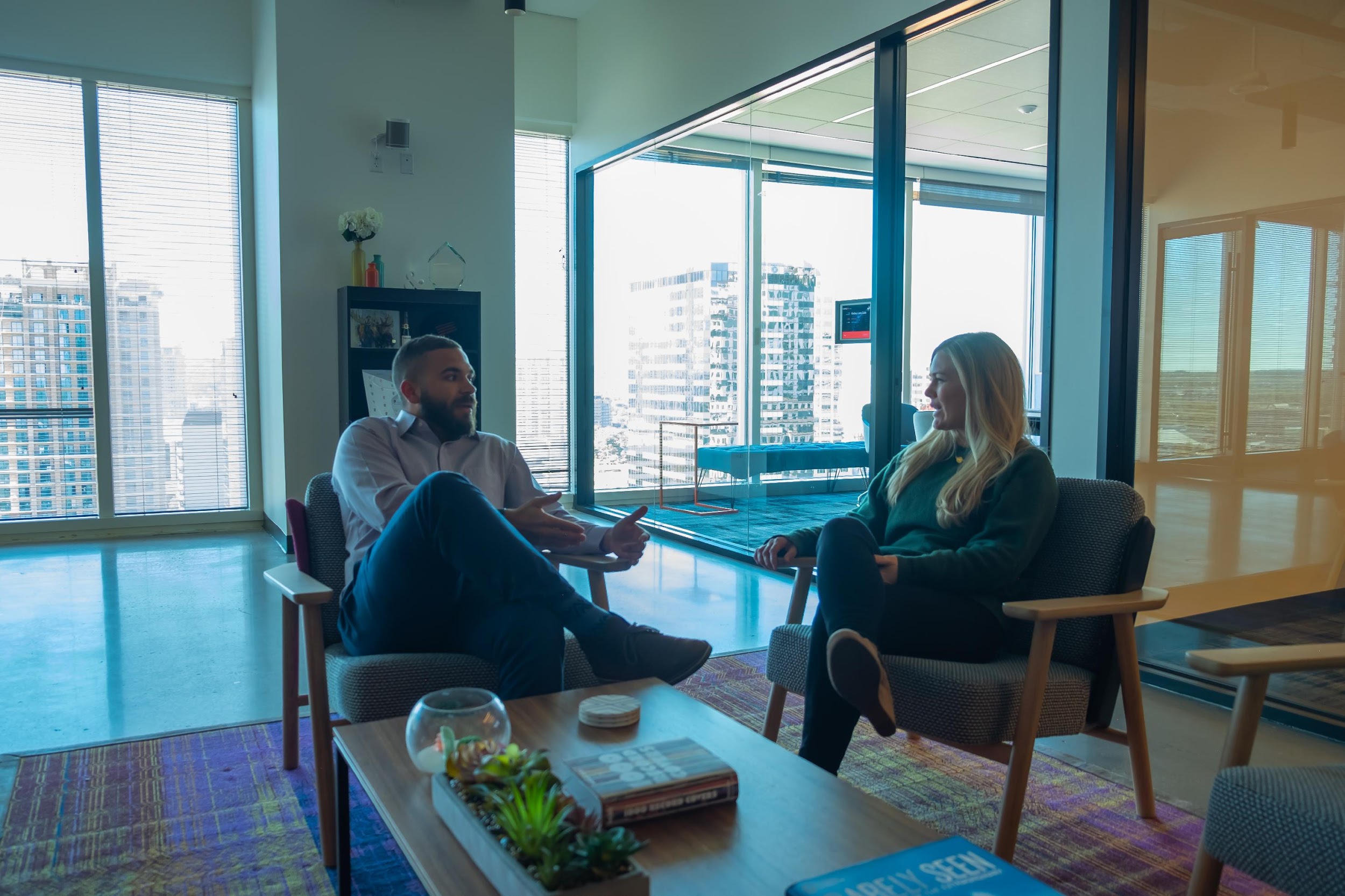 ‹#›
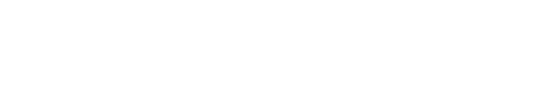 [Speaker Notes: Story #1:
  NY Bank, Manhattan and impossible building to get in

Why was I successful?
  Security didn't stop me. #WTF
  Security didn't stop me the second time!!! #OMG
  Employees didn't engage me because I was dressed in a suit.

What should have happened?
  Security should have been more vigilant and asked me to leave when I didn't badge in.
  Employees should have been more proactive on kicking me out.
  I should have been asked to leave!]
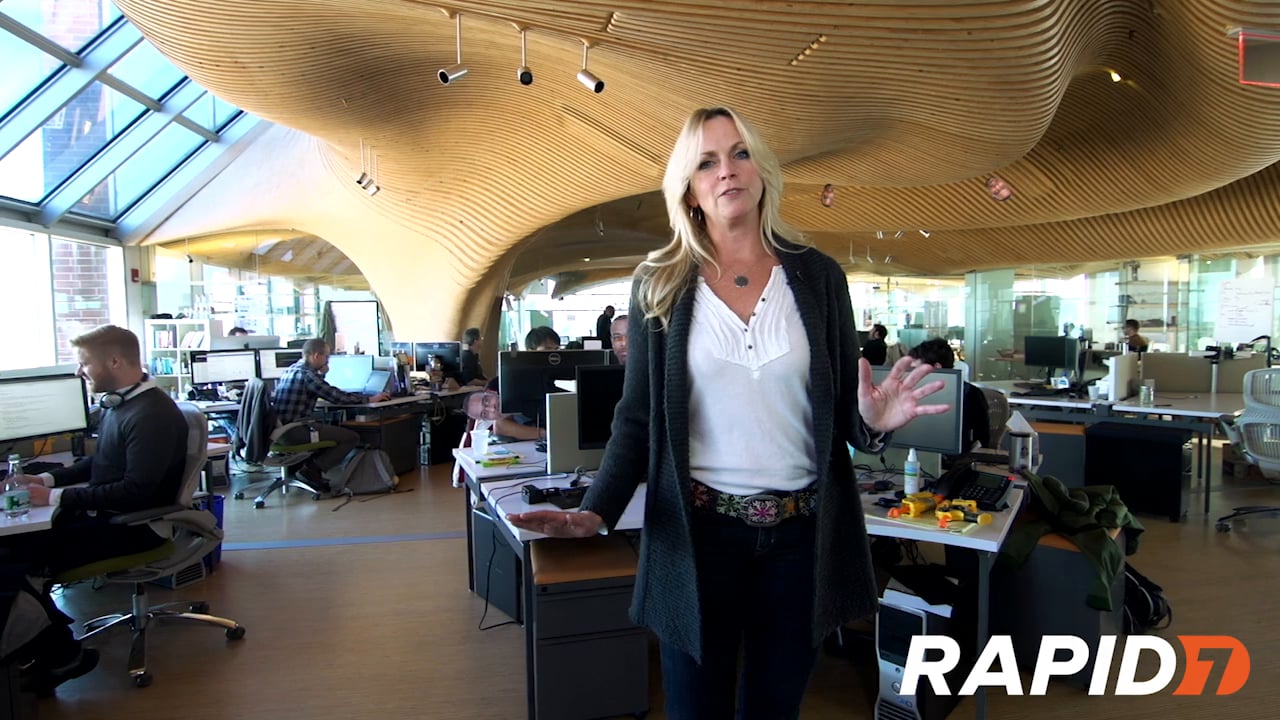 ‹#›
‹#›
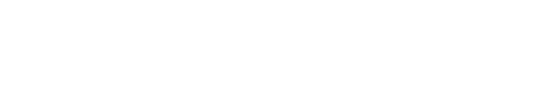 [Speaker Notes: Story #2:
Office - Active Shooter training

Why wasn't I successful?
  Employee’s were on their game from the get go!
  Only public space was a very tiny waiting room   /   hallway.]
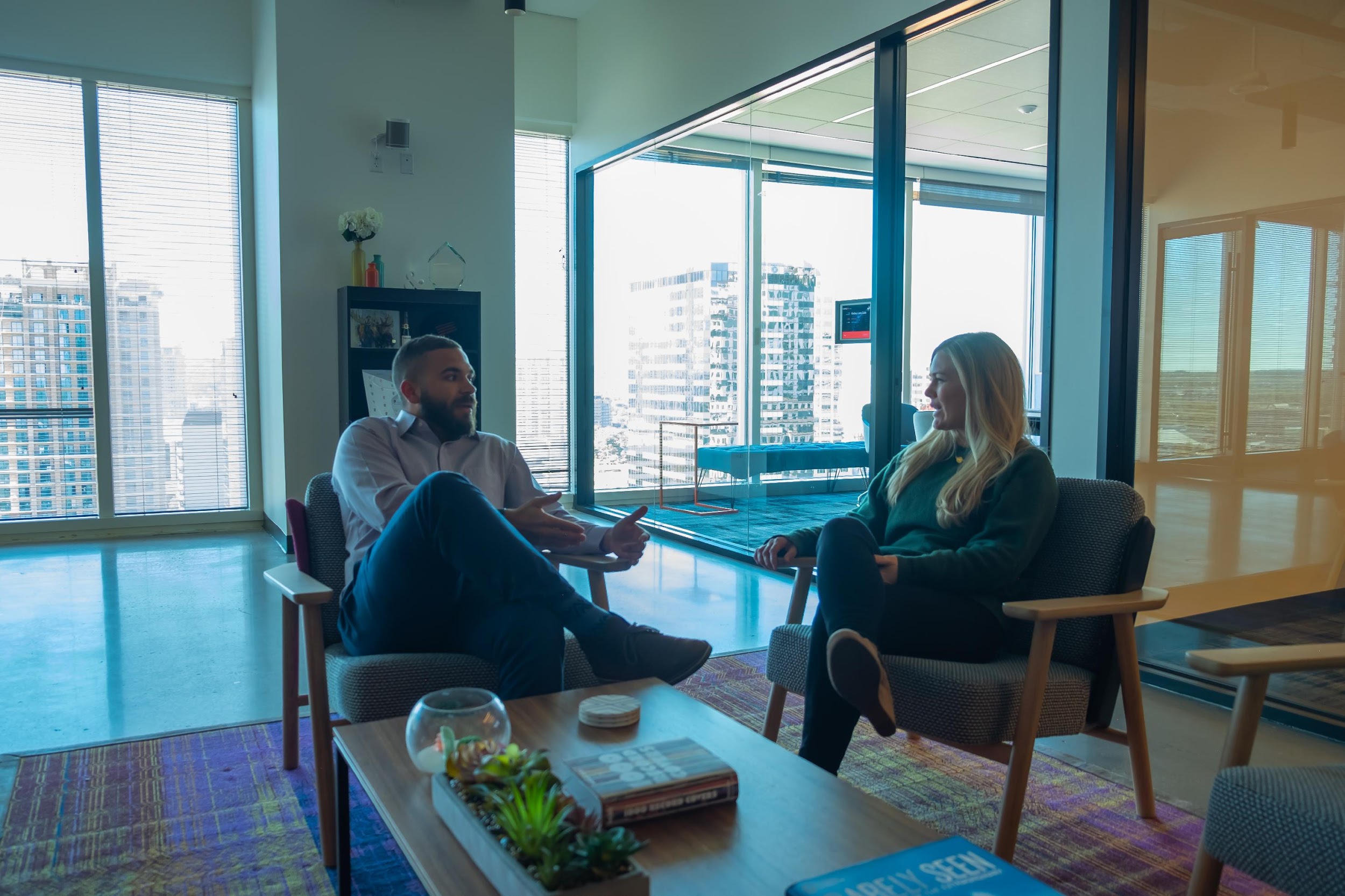 ‹#›
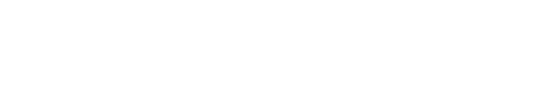 [Speaker Notes: Story #3:
Office - Leon, Shane #MadProps!!!

Why were we successful?
  Poor data management.
  Culture allowed for tailgating.  
  No one questioned us.
  The gap between doors and door jams allowed for us to bypass locks.

What should have happened?
  I should have been questioned more.
  I should have been asked to leave!


Part 2:
  Shirts got us into a branch office, onto the network, and we stole a box full of documents.]
IT’s Been a Pleasure
Thank You For Your Time